Doctorates awarded in science and engineering fields of study: 1994–2014
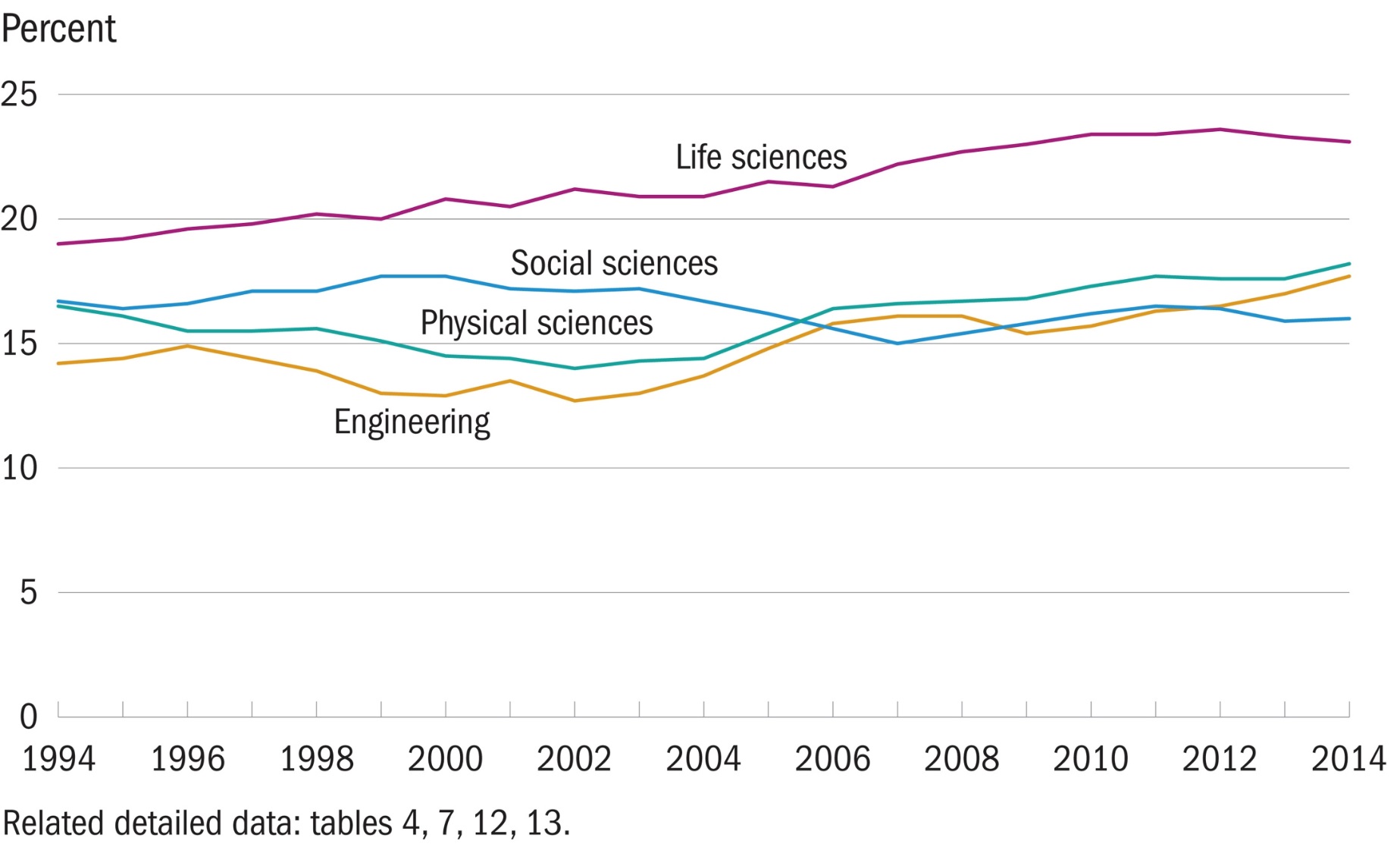